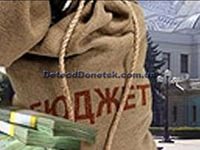 Администрация Курганенского сельского поселения Орловского района Ростовской области
Исполнение бюджета 
Курганенского сельского поселения 
за 2016год
Отчет опубликован на официальном сайте Администрации Орловского района и  официальном издании  «Вестнике Власти» от 20.04.2017 №11
Исполнение бюджета Курганенского сельского поселения Орловского района за 2016 год осуществлялось на основе:
Положений послания Президента РФ  Федеральному Собранию РФ, определяющих бюджетную политику в РФ
Указов Президента РФ
Основных направлений бюджетной и налоговой политики Курганенского сельского поселения Орловского района
Основные направления  бюджетной и налоговой политики Курганенского сельского поселения Орловского района в 2016 году
Совершенствование налоговой политики и нормативно – правового регулирования бюджетного 
процесса
Укрепление налогового потенциала, увеличение собираемости налогов
Оценка эффективности налоговых льгот
Развитие долгосрочного планирования
Совершенствование а в сфере межбюджетных отношений и повышение 
сбалансированности местных бюджетов
Инвестиции в человеческий капитал
Реализация Указов Президента РФ
Социальная поддержка населения
Поддержка предпринимательской и инвестиционной активности, стимулирование экономического 
развития
Предоставление качественных муниципальных услуг
Соблюдение взвешенной долговой политики
Основные характеристики  бюджета Курганенского сельского поселения Орловского района за 2016 год                                                                                                                                                                      тыс.рублей
Динамика исполнения доходов бюджета Курганенского сельского поселения		(тыс. рублей)
Расходы бюджета Курганенского сельского поселения за 2016 год11599,8  тыс.рублей
Динамика исполнения расходов  бюджета  Курганенского сельского поселения    							(тыс. рублей)
Динамика исполнения налоговых и неналоговых доходов бюджета Курганенского сельского поселения							(тыс. рублей)
Динамика поступления земельного налога в бюджет Курганенского сельского поселения							(тыс. рублей)
Динамика расходов бюджета Курганенского сельского поселения за 2015-2016 годы							(тыс. рублей)
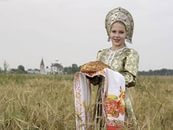 Расходы бюджета Курганенского сельского поселения за 2016 году на культуру  –3995,1 тыс.рублей
Структура муниципальных программ Курганенского сельского поселения в 2016 году
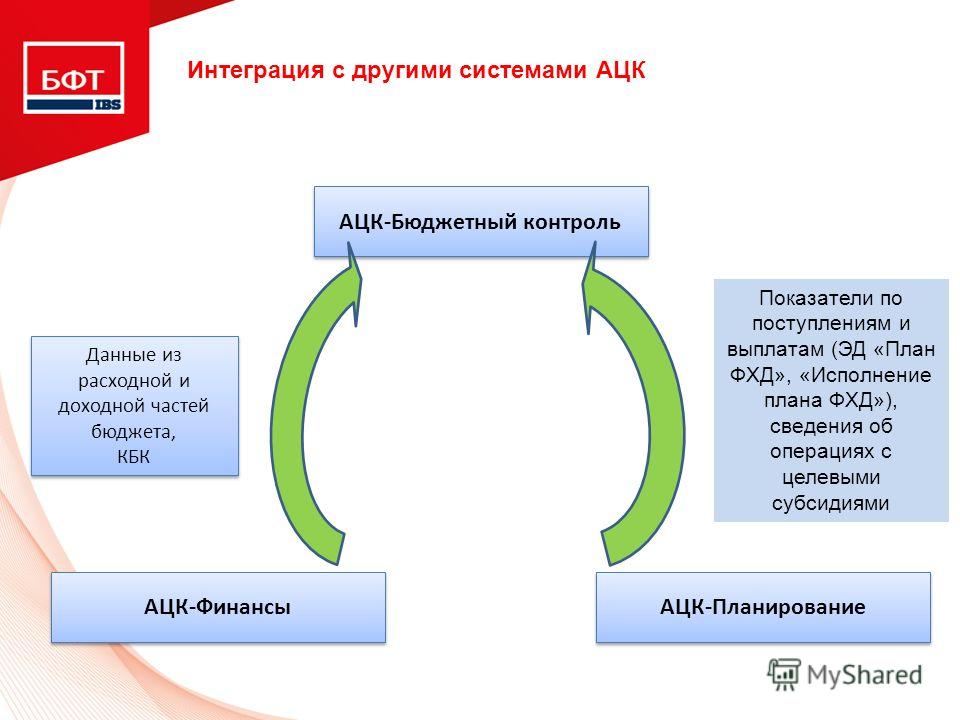 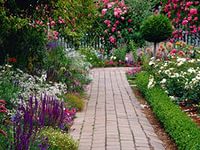 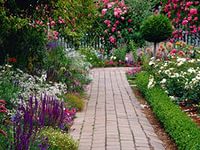 Расходы бюджета Курганенского сельского поселения за 2016 год на жилищно-коммунальное хозяйство – 2491,3 тыс.рублей
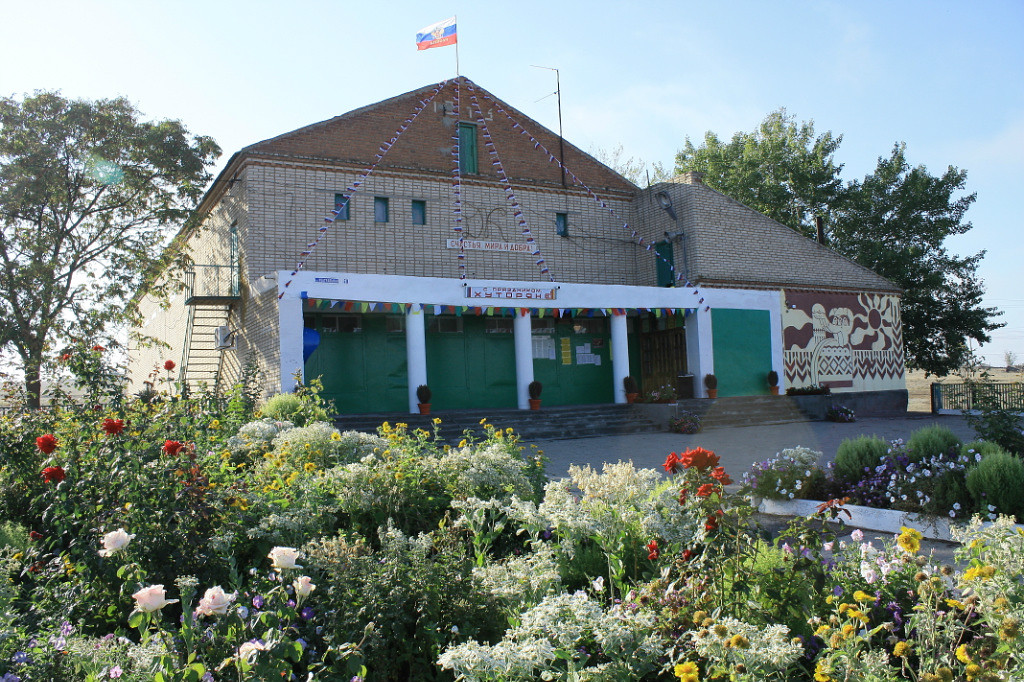 Проведение единой бюджетной и налоговой политики позволило обеспечить сбалансированность бюджета Курганенского сельского поселения Орловского района и выполнение поставленных Президентом России, Губернатором области, Главой Администрации стратегических задач.